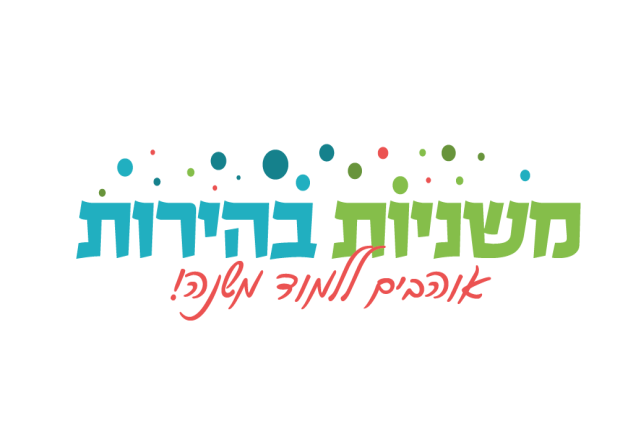 חילול שבת לצורך קידוש החודש
יחידה 5: ראש השנה פרק א משנה ד
פרק א משנה ד
עַל שְׁנֵי חֳדָשִׁים מְחַלְּלִין אֶת הַשַּׁבָּת: 
עַל נִיסָן וְעַל תִּשְׁרֵי, 
שֶׁבָּהֶן הַשְּׁלוּחִין יוֹצְאִין לְסוּרְיָא, וּבָהֶן מְתַקְּנִין אֶת הַמּוֹעֲדוֹת. 
וּכְשֶׁהָיָה בֵית הַמִּקְדָּשׁ קַיָּם, 
מְחַלְּלִין אַף עַל כֻּלָּן מִפְּנֵי תַקָּנַת הַקָּרְבָּן.
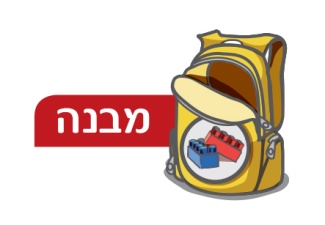 המשנה צבועה לפי רכיבי הכאמד"ט
עַל שְׁנֵי חֳדָשִׁים מְחַלְּלִין אֶת הַשַּׁבָּת: 
עַל נִיסָן וְעַל תִּשְׁרֵי, 
שֶׁבָּהֶן הַשְּׁלוּחִין יוֹצְאִין לְסוּרְיָא, וּבָהֶן מְתַקְּנִין אֶת הַמּוֹעֲדוֹת. 
וּכְשֶׁהָיָה בֵית הַמִּקְדָּשׁ קַיָּם, 
מְחַלְּלִין אַף עַל כֻּלָּן מִפְּנֵי תַקָּנַת הַקָּרְבָּן.
תהליך קידוש החודש
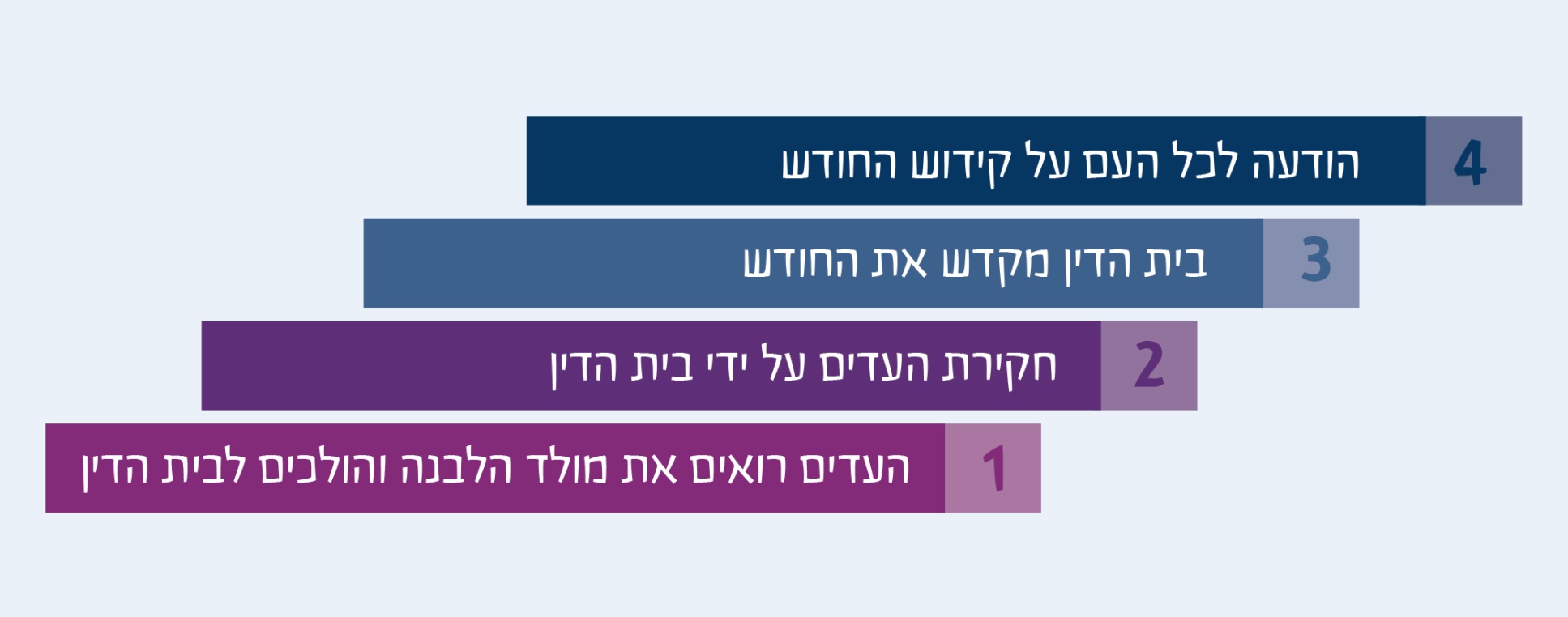 באיזה שלב של קידוש החודש עוסקת המשנה?
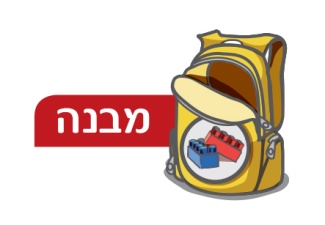 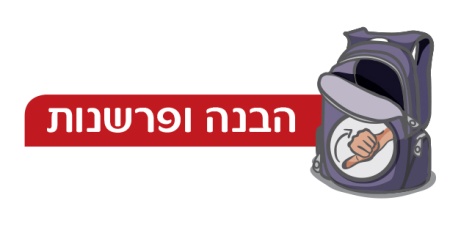 החודשים והמועדים שמהתורה